DASAR SISTEM INFORMASI
Dosen Pengampu : KARTINI S.Kom.,MMSI
Prodi Sistem Informasi - Fakultas Ilmu Komputer
DASAR SISTEM INFORMASI
Pert.03 :
Infrastruktur Teknologi SI
1.Penyusunan rencana kapasitas infrastruktur Technology SI
2.Hubungan Antara Perusahaan, Infrastruktur SI, dan Kapabilitas Bisnis, serta 
3.Komponen Infrastruktur
Learning  Outcomes
Definisi infrastruktur dan apa saya yang termasuk layanan infrastruktur
Standar infrastruktur Industri/Eksternal
Arsitektur IT-Pedoman atau gambaran include Layanan Infrastruktur
Memahami konsep Manajemen Kapasitas menurut IT Infrastructure Library.
Memahami penyusunan rencana kapasitas infrastruktur TI
Learning  Outcomes
Penyusunan rencana kapasitas infrastruktur Technology SI
Konsep Manajemen Kapasitas menurut Tech nology SI Infrastructure Library
Hubungan Antara Perusahaan, Infrastruktur SI, dan Kapabilitas Bisnis
 Komponen Infrastruktur
DEFINISI INFRASTRUKTUR SI
Infrastruktur SI terdiri atas sekumpulan perangkat dan aplikasi peranSI lunak yang dibutuhkan untuk menjalankan suatu perusahaan besar secara keseluruhan
Infrastruktur SI juga merupakan sekumpulan layanan firmwide (mencakup seluruh perusahaan yang dianggarkan oleh pihak manajemen dan terdiri atas kapabilitas manusia dan kapabilitas teknis
Yang termasuk layanan SI adalah:
Platform komputasi
Layanan Telekomunikasi
Layanan Pengaturan Data
Layanan PeranSI Lunak
Layanan Manajemen Fasilitas Fisik
Layanan Manajemen SI
Layanan Standar SI
Layanan Pendidikan SI
Layanan PeneliSIan dan Pengembangan SI
Standar Industri/Eksternal
Kesesuaian terhadap standar ini akan menjadi syarat masuk untuk berbagai kontrak/environment
IT-LI
eSCM
CMMI
ISO9001
ISO20000
CoBIT
Basel II
COPC
FDA/HIPPA
DoD
SOX/GLB
Client Demands
Competitive Advantages
Operational Requirements
© Program Magister Teknologi Informasi - UI
7
IT Infrastructure Library (IT-LI)
IT Infrastructure Library adalah sebuah kerangka best practice untuk memanage layanan-layanan TI yang terintegrasi dan berbasiskan proses
IT- Infrastructure Library merupakan sekumpulan buku yang berisi best practice untuk memanage penyampaian layanan TI
IT- Infrastructure Library ® terdaftar sebagai  Registered Trade Mark dari the Office of Government Commerce of UK
Dipublikasika oleh British Standards Institute sebagai BS15000
IT-LI provides a comprehensive, consistent volume of best practices drawn from the collective experience and wisdom of thousands of thousands of IT practitioners around the world.
© Program Magister Teknologi Informasi - UI
8
IT-LI Processes
Service Delivery Processes
Service Level Management
Capacity Management
Information Security Management
Service Continuity
Control Processes
Configuration Management
Change  Management
Release Process
Relationship Processes
Resolution Processes
Release
Management
Business Relationship Management
Incident Management
Supplier Management
Incident Management
Problem Management
© Program Magister Teknologi Informasi - UI
9
Arsitektur IT-LI
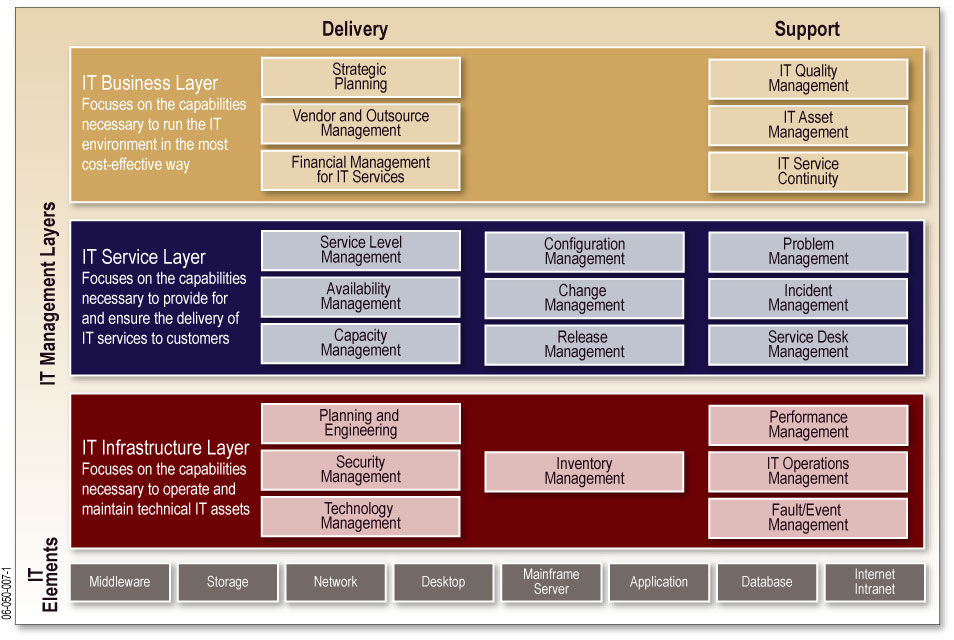 © Program Magister Teknologi Informasi - UI
10
Capacity Management
Manajemen kapasitas layanan TI:
Proses-proses untuk memastikan bahwa kapasitas infrastruktur TI dapat memenuhi kebutuhan bisnis (yang selalu berubah) secara tepat waktu dan tepat anggaran.
Faktor-faktor yang dipertimbangkan:
© Program Magister Teknologi Informasi - UI
11
Ruang Lingkup Manajemen Kapasitas
Semua hardware – dari PC, mainframe, file server, dll
Semua perlengkapan jaringan – LAN, WAN, bridge, router
Semua peripheral – storage, printer, dll
Semua software – OS, software jaringan, system yang didevelop sendiri maupun paket, dll
Sumber daya manusia – kurangnya SDM bisa menyebabkan delay dalam response time
© Program Magister Teknologi Informasi - UI
12
Manajemen Kapasitas Proaktif
Memahami tingkat penggunaan komponen-komponen infrastruktur dan pertumbuhannya untuk menentukan:
Komponen apa yang harus di-upgrade.
Kapan upgrading dilakukan.
Berapa biaya upgrading.
Manfaat: 
Proses pengadaan menjadi terencana, sehingga memungkinkan pembelian dalam skala besar dengan harga khusus dari vendor.
Mencegah sebelum terjadi gangguan atau pelanggaran Service Level Agreement.
© Program Magister Teknologi Informasi - UI
13
Manajemen Kapasitas Reaktif
Bekerja sama dengan Manajemen Insiden
Prosedur penanganan gangguan dalam IT-IL.
Mencari solusi permasalahan yang disebabkan karena 
Keterbatasan kapasitas infrastruktur.
Peningkatan beban penggunaan yang tidak diantisipasi.
© Program Magister Teknologi Informasi - UI
14
Capacity Alignment
Masukan tentang kebutuhan bisnis
Penjabaran strategi bisnis ke rencana pengem-bangan kapasitas TI
Masukan tentang kinerja teknologi
© Program Magister Teknologi Informasi - UI
15
Proses Manajemen Kapasitas
Proses melibatkan pengumpulan (pengukuran) data tentang beban kerja maupun kinerja layanan TI.
Data disimpan dalam CDB (capacity database).
Ukuran: jumlah transaksi/detik, response time rata-rata, persen utilisasi mesin, dsb.
Memberi masukan bagi penyesuaian SLA.
Memberikan rekomendasi bagi penyesuaian alokasi sumber daya TI, termasuk alokasi anggaran untuk meningkatkan kapasitas.
© Program Magister Teknologi Informasi - UI
16
Manajemen Kapasitas Bisnis
Menselaraskan kapasitas dengan proyeksi kebutuhan layanan.
Kebutuhan bisnis
© Program Magister Teknologi Informasi - UI
17
Proses Manajemen Kapasitas
Membantu SLM dalam hal kapasitas layanan TI
© Program Magister Teknologi Informasi - UI
18
Manajemen Kapasitas Infrastruktur TI
Memahami (memodelkan) dan memonitor tingkat penggunaan setiap komponen infrastruktur TI perusahaan.
CPU, memory, network bandwidth, disk, dsb.
Mengalokasikan sumber daya TI yang dimiliki berdasarkan distribusi beban kerja.
Proaktif: 
Mengidentifikasi komponen-komponen yang harus di-upgrade: scaling up (upgrade) dan scaling out (duplicate).
Identifikasi teknologi baru yang berpotensi mendukung kebutuhan kapasitas dengan efisien.
© Program Magister Teknologi Informasi - UI
19
Ketahanan Gangguan
Manajemen kapasitas juga bertanggung-jawab meng-identifikasi dan mengeliminasi titik kerawanan tunggal (single point of failure).
Dari CMDB
SPoF
CFIA (Component Failure Impact Analysis)
© Program Magister Teknologi Informasi - UI
20
Siklus Pengendalian Kapasitas
© Program Magister Teknologi Informasi - UI
21
Monitoring Kapasitas
Memonitor kinerja komponen sistem dengan
Fasilitas yang disediakan oleh aplikasi (log file).
Fasilitas administrasi sistem dan tools/utility yang disediakan oleh operating system.
Tools dari aplikasi manajemen kinerja sistem.
Monitoring dengan mengukur:
Prosentase penggunaan CPU, memory; kecepatan I/O, panjang queue (antrian requests), jumlah transaksi, jumlah transaksi per detik, response time, dsb.
Data diacatat dalam statistik harian, mingguan, bulanan.
© Program Magister Teknologi Informasi - UI
22
Monitoring Kapasitas
Response time diukur dengan sampel periodik oleh dummy application.
Metoda pengendalian:
Mengukur dan membuat model untuk menetapkan kinerja normal (baseline).
Menetapkan batas ambang (threshold) over utilization (kapasitas terlampaui)
Sebaiknya dibawah batas pelanggaran SLA.
Misal 80% CPU utilization, 3 x response time normal, dsb.
Jika batas ambang terlampaui, sistem akan memberikan peringatan/alarm.
© Program Magister Teknologi Informasi - UI
23
Analisa Hasil Pengukuran
Data hasil monitoring selain digunakan untuk menentukan baseline, juga trend peningkat-an/penurunan beban layanan.
Analisa mendiagnosa permasalahan:
Contention (antrian) pemakaian CPU, memory, disk, file, dsb.
Ketimpangan beban komponen-komponen sistem.
Strategi locking data yang salah.
Desain aplikasi yang tidak efisien (misal penggunaan memory yang tidak efisien).
Lonjakan jumlah transaksi tak terduga.
© Program Magister Teknologi Informasi - UI
24
Tuning Sistem
Perbaikan sistem untuk menghindari over utilization dan contention
Load balancing pada server-server paralel.
Penggunaan disk stripping (dengan teknologi RAID).
Memperkecil granularitas data locking: file, ke tabel, tabel ke record, record ke field.
Pengubahan struktur data untuk meminimasi memory footprint.
© Program Magister Teknologi Informasi - UI
25
Implementasi Perbaikan
Perbaikan kapasitas seringkali melibatkan perubahan desain yang beresiko kasalahan.
Implementasinya (deployment) harus dengan Manajemen Perubahan yang
Meminimasi dampak negatif pada pengguna, termasuk downtime.
Pelaksanaan yang terencana dan efisien.
Merancang prosedur back-out (regresi, bisa kembali ke asal) jika perubahan gagal.
Mengantisipasi perbaikan tambahan dan back-out.
© Program Magister Teknologi Informasi - UI
26
Perencanaan Kapasitas
© Program Magister Teknologi Informasi - UI
27
Capacity Data Bisnis /CDB
Capacity DB berisi:
Data Bisnis untuk keperluan proyeksi kebutuhan
Jumlah nasabah/pelanggan, jumlah layanan/produk.
Jumlah dan lokasi kantor cabang
Jumlah PC dan user sistem.
Fluktuasi musiman beban kerja, dsb.
Data Layanan sebagai indikator pencapaian SLA
Response time transaksi.
Berbagai threshold.
© Program Magister Teknologi Informasi - UI
28
CDB
Data Teknis tentang batasan kapasitas teknis (hard limit) komponen-komponen.
Data Finansial tentang 
Harga satuan komponen infrastruktur.
Biaya upgrade dan support vendor.
Anggaran TI untuk pengadaan dan rencana belanja TI perusahaan.
Data Utilisasi: data statistik penggunaan masing-masing komponen infrastruktur.
Jumlah query per detik untuk DBMS dan server DB.
Jumlah koneksi untuk network, dsb.
© Program Magister Teknologi Informasi - UI
29
Contoh Data Utilisasi Untuk CDB
© Program Magister Teknologi Informasi - UI
30
Laporan-laporan Dari Data CDB
Data utilisasi tiap komponen infrastruktur digunakan oleh tim pengelola masing-masing platform infrastruktur.
Tabulasi pelanggaran SLA untuk dilaporkan kepada SLM.
Proyeksi beban kerja
Berdasarkan korelasi antara utilisasi sumber daya dengan business driver (jumlah pelanggan/nasabah, jumlah produk, dsb.)
Dijadikan masukan bagi penyusunan anggaran TI.
© Program Magister Teknologi Informasi - UI
31
Manajemen Beban Kerja
Jangka Pendek:
Solusi sementara atas masalah keterbatasan kapasitas.
Mematikan layanan prioritas rendah untuk meningkatkan kapasitas layanan vital. Membutuhkan pengetahuan tentang:
Urutan prioritas layanan TI perusahaan.
Kebutuhan/utiliasi sumber daya tiap layanan.
Jangka Panjang:
Jika tidak ada justifikasi biaya untuk upgrading, misal jam sibuk tidak setiap saat
© Program Magister Teknologi Informasi - UI
32
Manajemen Beban Kerja
Pola penggunaan yang tidak merata diatasi dengan
Pembatasan penggunaan pada jam sibuk
Dengan mekanisme untuk membatasi jumlah koneksi maksimum pada server, dsb.
Insentif penggunaan pada jam-jam sepi
Dengan potongan tarip (special rate) untuk layanan dengan charging.
Dibutuhkan pengetahuan tentang pola penggunaan tiap layanan TI terhadap waktu.
© Program Magister Teknologi Informasi - UI
33
Pemodelan Beban Kerja
Pembuatan model untuk menganalisa dampak perubahan pada kapasitas sistem.
Analisa Trend dari statistik beban kerja.
Murah tapi akurasinya rendah.
Pemodelan Analitis misalnya dengan network queueing theory.
Cukup akurat dengan biaya sedang.
Model Simulasi dengan software.
Sangat akurat tapi mahal (waktu dan biaya pembuatan model).
Model digunakan untuk menjawab pertanyaan: “what if” tentang dampak berbagai perubahan.
© Program Magister Teknologi Informasi - UI
34
Desain Kapasitas Aplikasi
Idealnya SLR (service level requirement) menjadi masukan bagi pengembangan aplikasi
Lebih murah mengantisipasi target kapasitas dalam desain aplikasi dari pada setelah aplikasi jadi.
Menyangkut pemilihan teknologi atau produk (hardware maupun software)
Membutuhkan data performance benchmark dari vendor atau industri.
Termasuk masalah ketahanan terhadap gangguan (eliminasi SPoF).
© Program Magister Teknologi Informasi - UI
35
Dokumen Rencana Kapasitas
Dokumen rencana kapasitas layanan TI harus diterbitkan secara periodik
Setidak-tidaknya mengikuti periode penyusunan anggaran belanja TI.
Garis besar isi dokumen:
Pendahuluan: 
Latar belakang permasalahan: status saat ini, permasalahan kapasitas, rencana bisnis.
Ruang lingkup: sumber daya & layanan TI.
Metode pengumpulan data.
Asumsi-asumsi yang diambil.
© Program Magister Teknologi Informasi - UI
36
Dokumen Rencana Kapasitas
Ringkasan Eksekutif
Skenario Bisnis (business capacity)
Gambaran kebutuhan bisnis saat ini dan kedepan.
Layanan TI (service capacity)
Profil utilisasi sumber daya TI tiap layanan saat ini.
Proyeksi beban kerja layanan-layanan TI.
Sumber Daya TI (resource capacity)
Rincian statistik penggunaan komponen-komponen infrastruktur.
Proyeksi beban penggunaan komponen-komponen infrastruktur.
© Program Magister Teknologi Informasi - UI
37
Dokumen Rencana Kapasitas
Opsi-opsi peningkatan kapasitas.
Model kebutuhan biaya untuk tiap opsi peningkatan kapasitas.
Rekomendasi. Dengan penjelasan:
Manfaat bisnisnya.
Dampak potensial dilaksanakannya rekomendasi.
Resikonya.
Kebutuhan sumber daya, termasuk perlengkapan dan SDM.
Biaya instalasi dan pengoperasian.
© Program Magister Teknologi Informasi - UI
38
Permasalahan
Ekspektasi konsumen yang melebihi kelayakan teknis.
Harus dijelaskan implikasi biayanya.
Beli kapasitas besar sekarang vs secara bertahap
Peningkatan eksponensial kapasitas teknologi baru.
Harga kapasitas sekarang 6 bulan lagi jauh lebih murah.
Tidak tersedianya informasi tentang rencana bisnis
Juga, tidak semua aspek dapat diprediksi.
© Program Magister Teknologi Informasi - UI
39
Permasalahan
Sebagian komponen jaringan (koneksi internet) dan client berada diluar kontrol perusahaan penyedia layanan
Persepsi konsumen: semuanya adalah tanggung jawab penyedia layanan.
Penentuan apa dan bagaimana monitoring dilakukan
Justifikasi biaya, terutama yang melibatkan aktivitas manual (administrasi).
Jangan sampai biaya lebih tinggi dari manfaat data yang diperoleh.
© Program Magister Teknologi Informasi - UI
40
INFRA STRUKTUR TEMPAT
INFRA STRUKTUR TEMPAT  INGKUNGAN KERJA
Penyiapan tempat dimana sistem akan dipasang diperlukan :
Perencanaan Fisik : 
Lay-out (tata letak) disesuaikan dengan platform teknologinya. Jika platform teknologinya adalah mikrokomputer maka hanya memerlukan tempat yang kecil. Jika ingin menginstal mainframe atau jaringan yang besar maka perlu membangun fasilitas baru dan memodel ulang fasilitas yang sudah ada.
Fasilitas : 
a)Pengendalian suhu yang tepat, pengendalian kelembaban udara, pengendalian debu seperSI AC, venSIlasi,	karpet, keset anSI debu;
b) Listrik yang kontnyu dan stabil seperSI stabilizer dan UPS
    (UninterupSIble Power Systems)   berisi accu yang dapat mengganSIkan fungsi arus listrik sekeSIka bila arus listrik terputus dan dapat tahan berjam-jam.
c) Ruang printer kedap suara
Telepon, filling cabinet, meja, rak penyimpan disk,
INFRA STRUKTUR TEMPAT LINGKUNGAN KERJA
Keamanan secara fisik : ruangan tahan api untuk menyimpan file dan program penSIng, keamanan kunci pada pintu lokasi, fasilitas deteksi kebakaran, lengkap dengan peralatan pencegahannya 
Perlengkapan furniture serta workstaSIon yang dirancang secara ergonomis, disain tempat kerja sedemikian rupa sehingga mengurangi SIngkat kelelahan dan meningkatkan efisiensi kerja. Misalnya penempatan keyboard secara benar;
INFRA STRUKTUR SISTEM INFORMASI
Ergonomis
Sistem yang baik memperSImbangkan faktor kenyamanan dan keamanan dalam penggunaan interface, seperSI intensitas cahaya layar monitor yang teratur serta SInggi layar terhadap mata, penntuan jenis, ukuran, warna dan format karakter , pemilihan warna untuk penciptaan tampilan yang kontras agar mudah dibaca.

PENYIAPAN PERANGKAT KERAS  
Evaluasi berbagai komponen perangkat keras pilihan dan berbagai rekanan yang mampu memasok perangkat keras. Kategori perangkat keras menurut kemampuan, kapasitas dan keandalan  dengan memperhitungkan biaya dan kompaSIbilitasnya dengan perangkat keras yang lain.
INFRA STRUKTUR SISTEM INFORMASI
Kemampuan menyangkut kecepatan proses, kapasitas,penyimpanan, mutu keluaran, kemudahan melakukan input. 
Kapasitas diukur berdasarkan jumlah transaksi yang dapat diproses dalam suatu periode tertentu. 
Fleksibilitas dan kompaSIbilitas yaitu SIdak membatasi ruang gerak pengembangan sisitem  dan kompeSIbel jika dihubungkan dengan perangkat keras lainsehingga SIdak mempersulit perawatan sistem itu sendiri.
 Keandalan hardware terkait dengan frekuensi kegagalan proses secara teknis : arus listrik yang SIdak stabil, kebakaran, kebanjiran, dll.
Biaya-biaya yang diperhitungkan mencakup harga beli, biaya pemasangan, biaya pemeliharaan, dan biaya operasi yang mencakup biaya upah dan ulSIlitas.
INFRA STRUKTUR SISTEM INFORMASI
Perangkat keras komputer terdiri dari :
PeranSI Input : peranSI  untuk memasukkan data dan instruksi
PeranSI Proses : peranSI yang melakukan operasi pengolahan data berdasarkan instruksi yang diberikan
PeranSI output : peranSI untuk menampilkan hasil pengolahan data
PeranSI storage : peranSI untuk mengingat atau menyimpan masukan dan keluaran
INFRA STRUKTUR SISTEM INFORMASI
JARINGAN KOMPUTER
	Jaringan komputer  merupakan sekelompok komputer otonom yang saling dihubungkan satu dengan lainnya menggunakan protokol komunikasi melalui media transmisi atau komunikasi untuk berbagi data, informasi, program-program , dan penggunaan bersama perangkat keras (Buku PPSI, hal.63 – 70)

BERDASARKAN AREA KERJA
Local Area Network (LAN)
     Jaringan yang digunakan untuk menghubungkan simpul yang berada di radius max 10 km. Kecepatan pengiriman data relaSIf SInggi antara 1-100 Mbps.
INFRA STRUKTUR SISTEM INFORMASI
2.	InterconecSIon Network (Internetwork) 
     Internetwork adalah penggabungan dua atau lebih jaringan lokal.
3.	Metropolitan Area Network (MAN) 
     Jaringan ini menjangkau radius 10-50 km, dan merupakan pilihan untuk membangun jaringan komputer antar kantor dalam suatu kota 

4.	Wide Area Network (WAN)
     Jaringan  ini mencakup radius kerja antar benua, mempunyai kecepatan data di bawah 1 MBps

PROTOKOL
	Sekumpulan aturan yang disusun dalam bentuk lapisan (layer) agar transmisi data dapat berjalan baik dan benar.
	7 Layer : Physical, Data Link, Network, Transmission, Session, PresentaSIon, dan ApplicaSIon Layer.
INFRA STRUKTUR SISTEM INFORMASI
TOPOLOGI
	Pola hubungan antar terminal dalam suatu jaringan komputer. (Bus, Star, Ring, Hibrid)

KABEL JARINGAN
	Media transmisi dan yang banyak dipakai kabel Twisted Pair, Coaxial, Fiber OpSIc.

 ALTERNASIF INFRASTRUKTUR IT
1.	Digital Subscriber Line (DSL)
	Kabel tembaga pada salauran telepon yang membawa sinyal digital dan terhubung langsung ke rumah-rumah untuk layanan akses internet.
2.	Voice over Internet Protocol (VoIP)
	Media untuk mentransmisikan data berupa suara
Wireless Networking
	Jaringan komputer tanpa kabel seperSI Local Area Wireless, Networking, microwave, VSAT (Very Small Aperture Terminal)
Terima Kasih
Good Luck